Área Académica: Informática 
Tema: Unidad I Introducción 
                         1.1 Conceptos
 
Asignatura: Informática I
Profesor: Salvador Dimas VargasPeriodo: Julio - Diciembre 2016
Tema:
Abstract:


This presentation is designed simply to begin to know a bit the basics of computer and information









Keywords:
Información: 
Conjunto de datos estructurados con un significado

Informática:
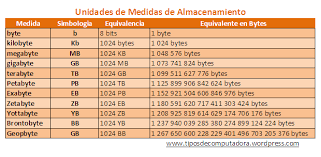 Informática
Ciencia que se encarga del estudio y proceso de la información
Archivo